FIG. 5.  Maternal treatment with DEHP, BBP, or DINP (0.75 g/kg/day from GD 14 to day 3 of lactation) significantly ...
Toxicol Sci, Volume 58, Issue 2, December 2000, Pages 350–365, https://doi.org/10.1093/toxsci/58.2.350
The content of this slide may be subject to copyright: please see the slide notes for details.
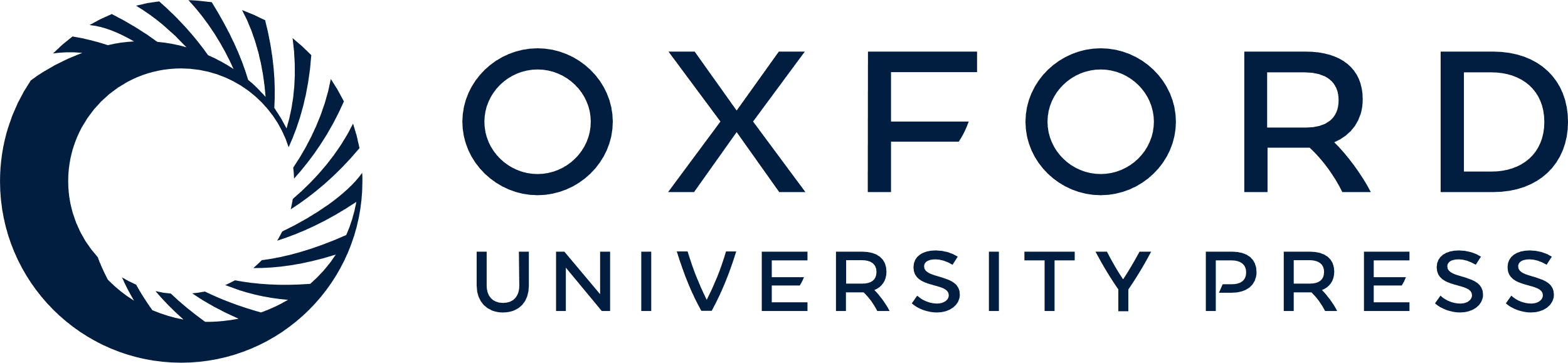 [Speaker Notes: FIG. 5.  Maternal treatment with DEHP, BBP, or DINP (0.75 g/kg/day from GD 14 to day 3 of lactation) significantly increased the incidence of male offspring with areolas (with and without nipple buds); **p < 0.01 based on litter means analysis.


Unless provided in the caption above, the following copyright applies to the content of this slide: © 2000 Society of Toxicology]